Запорізький національний університет, кафедра фізіології, імунології і біохімії з курсом цивільного захисту та медицини
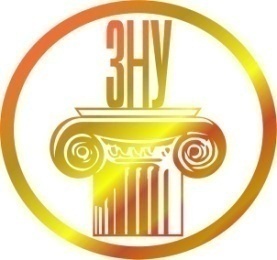 ІМУНОЛОГІЯ

Лабораторна робота № 7
ІМУНОДЕФІЦИТИ. СНІД. КАНЦЕРОГЕНЕЗ
Питання до лабораторної роботи
Імунодефіцити: визначення, класифікація.
Первинні імунодефіцити: рівні генетичних блоків.
Ізольовані та комбіновані форми первинних імунодефіцитів.
Вторинні імунодефіцити.
СНІД: епідеміологія, етіологія, клініка, механізм імунологічних порушень, лікування, профілактика.
Імунодефіцити – це…?
ІМУНОДИФІЦИТИ
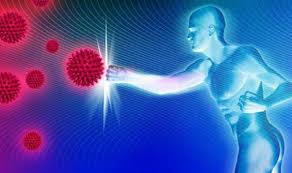 ПЕРВИННІ
ВТОРИННІ
ПОНЯТТЯ
РІВНІ ГЕНЕТИЧНИХ БЛОКІВ?
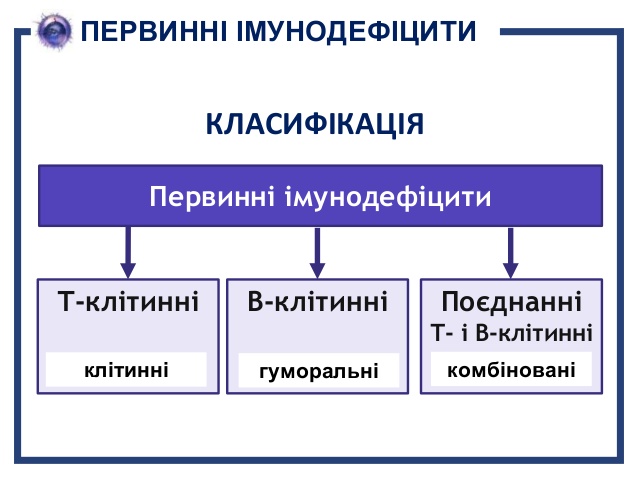 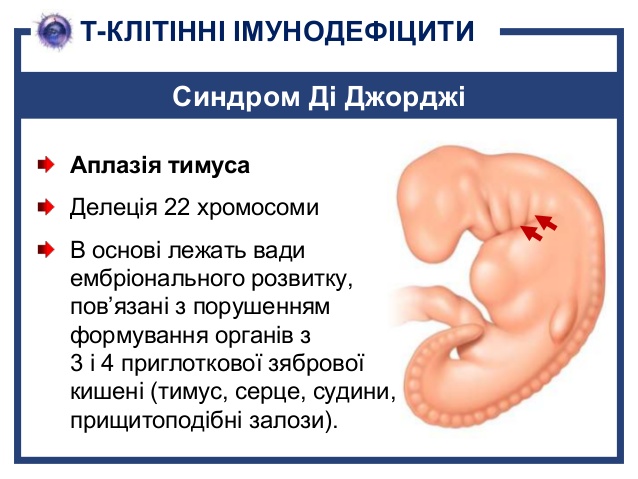 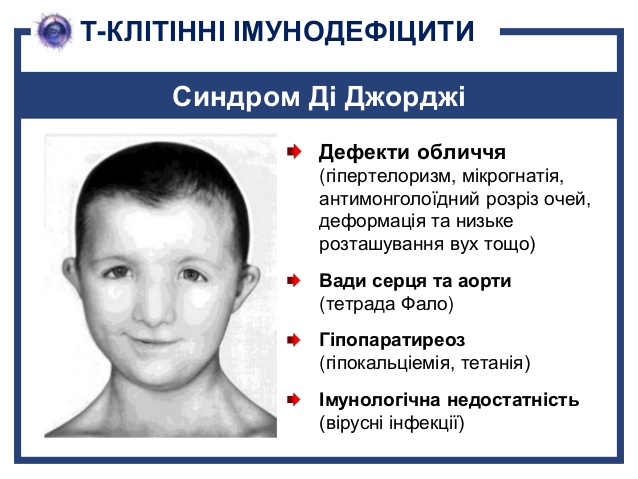 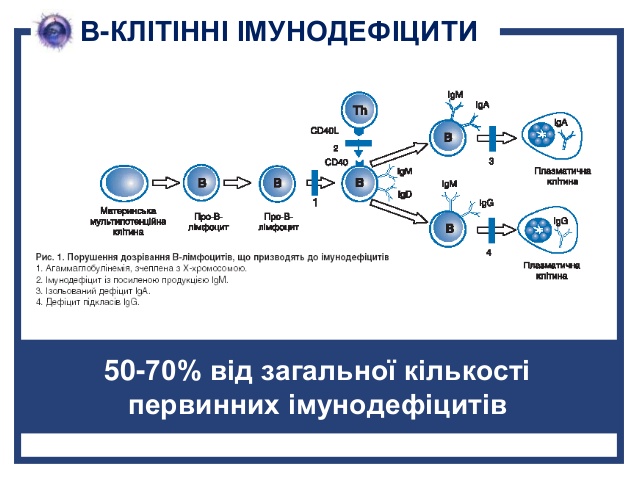 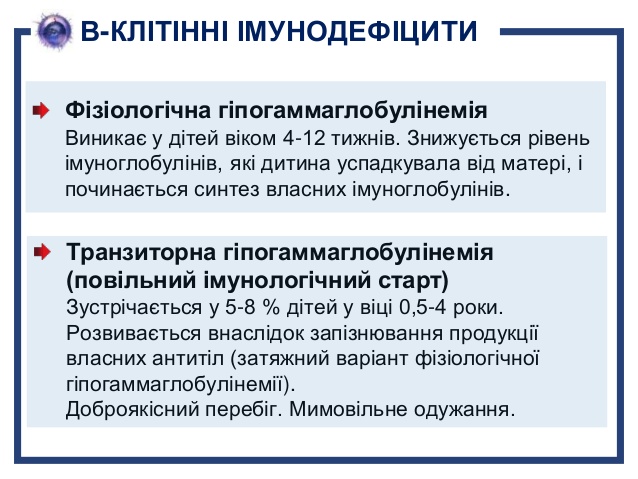 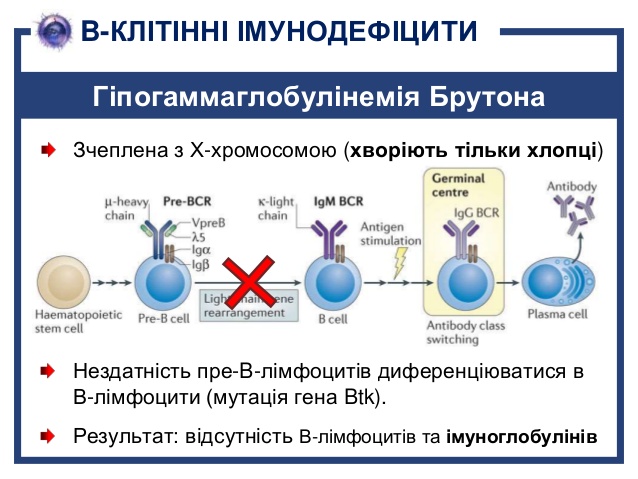 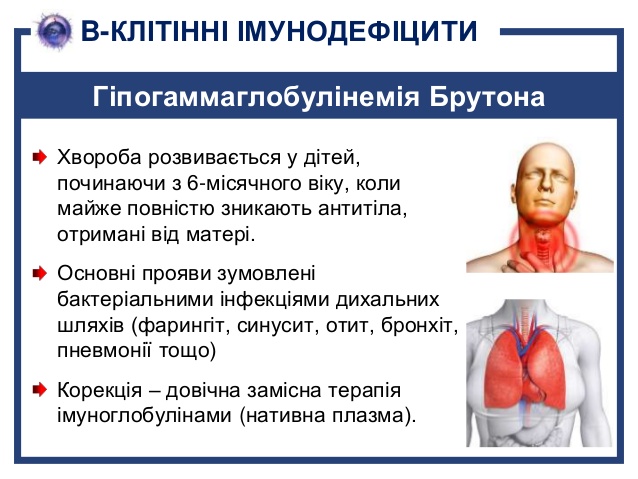 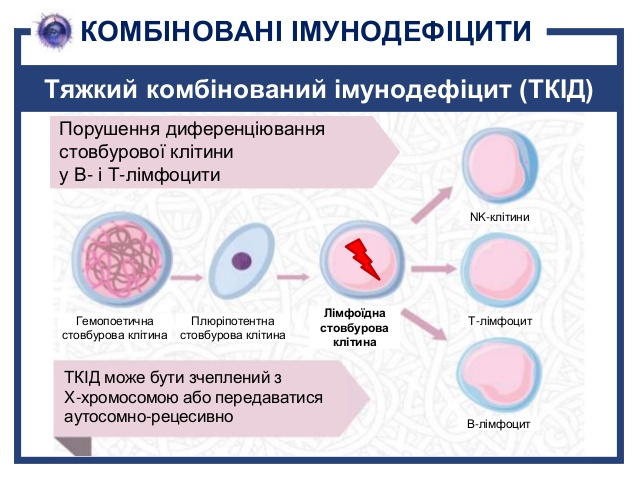 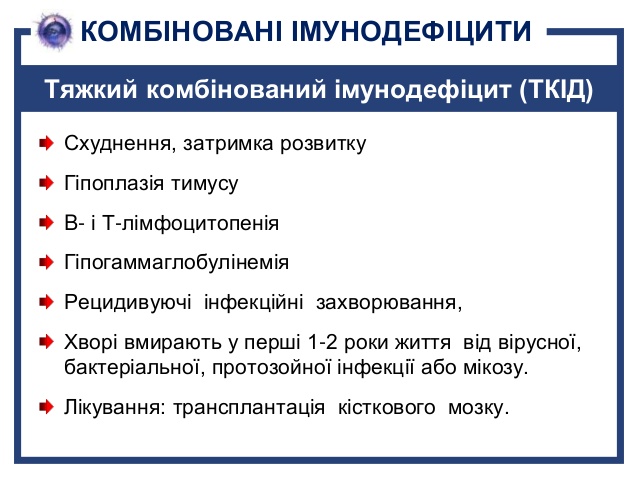 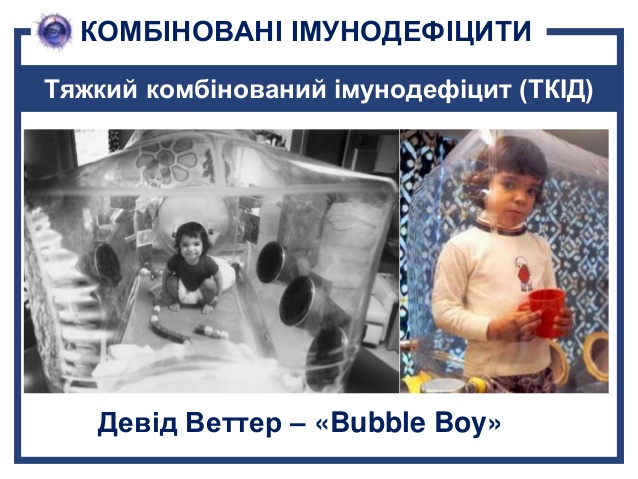 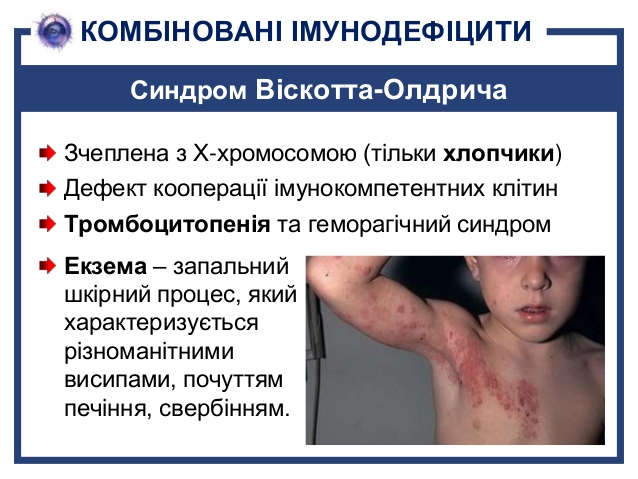 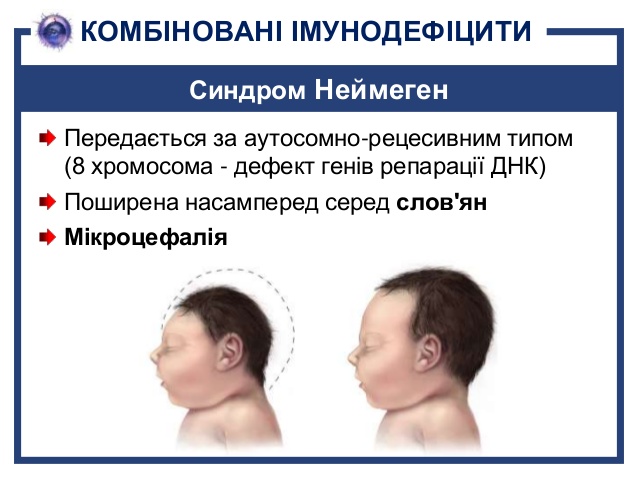 Вторинні імунодефіциті…?
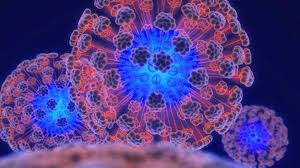 Причини виникнення?
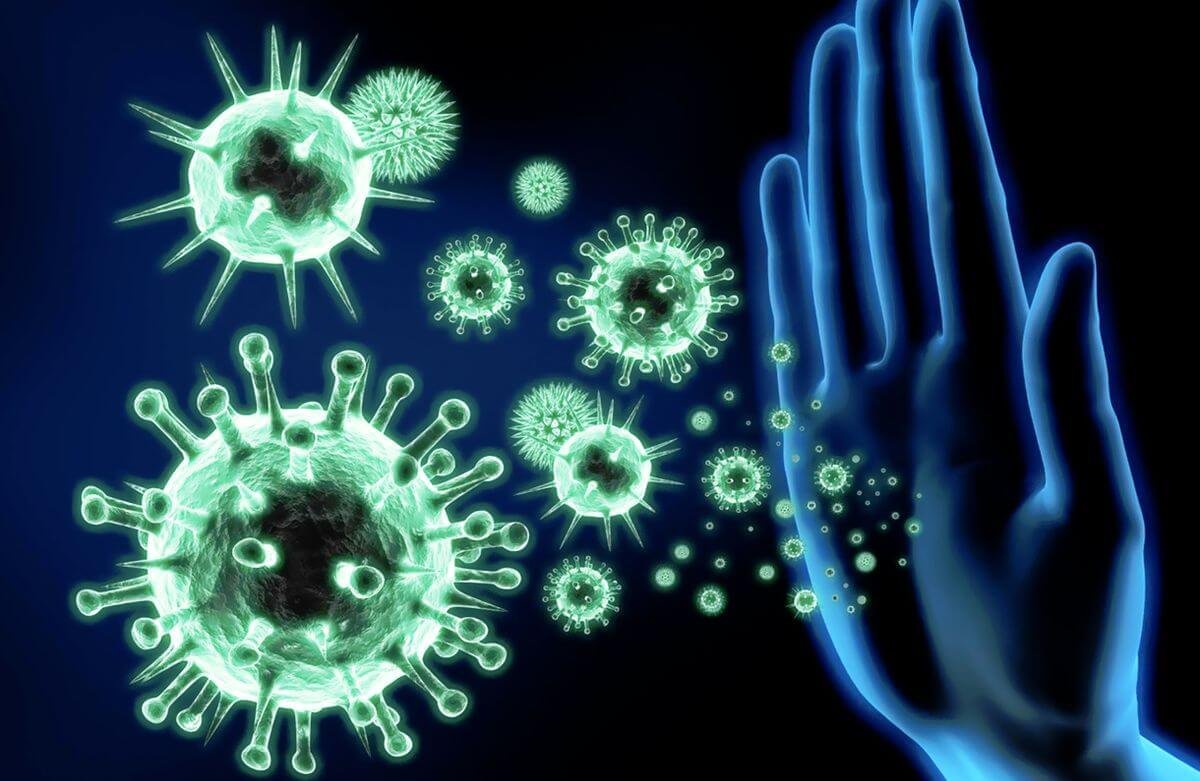 Основні прояви?
ВІЛ інфекція - тривало поточна інфекційна хвороба, що викликається вірусом імунодефіциту людини (ВІЛ), вражаючим клітини імунної, нервової та інших систем та органів людини. При ВІЛ-інфекції прогресує ураження імунної системи, що приводить до розвитку синдрому набутого імунодефіциту (СНІД).
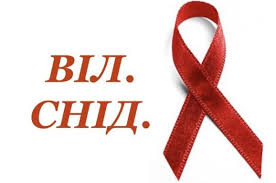 ЕПІДЕМІОЛОГІЯ
ВІЛ-інфекцію виявляють на всіх континентах і практично у всіх країнах, де ведуть планомірний пошук хворих. За даними ВООЗ, з ВІЛ-інфекцією живуть близько 50 млн чоловік. Щорічно виявляють понад 2 млн осіб з ВІЛ-інфекцією.
Вікова структура захворілих, і особливо інфікованих, точно не встановлена. За узагальненим даними, частка дітей серед захворілих досягає 10% і більше.
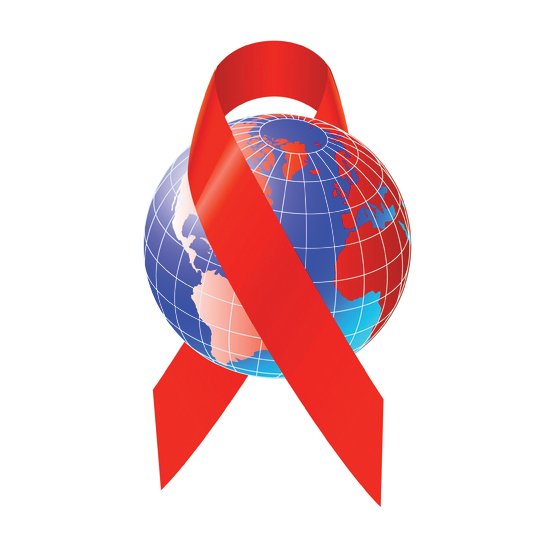 ЕТІОЛОГІЯ
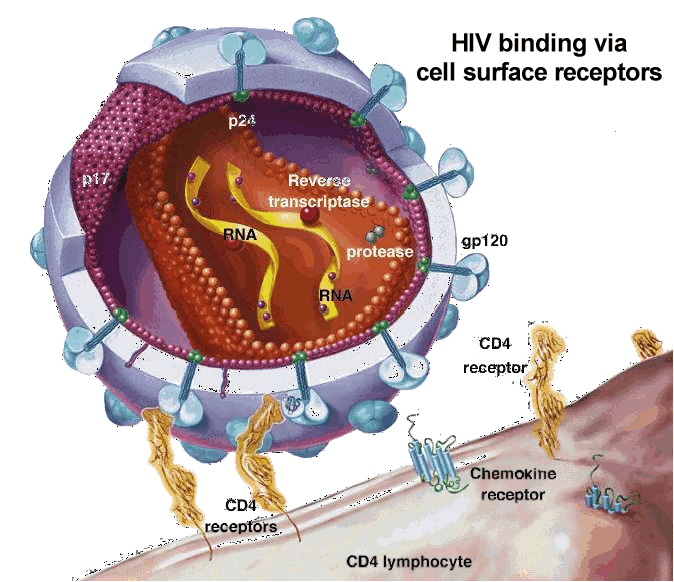 Вірус належить до родини Retroviridae,  
має кулясту форму;
діаметр віріону складає 100–120 нм;
містить серцевину і оболонки; 
геном містить 9 генів: 3 структурних і 6 регуляторних;
СТРУКТУРНІ:

ENV – кодує білки оболонки вірусу (gp120/105, gp41/36);
GAG – кодує білки серцевини (p17/16, p24/25, p55/56);
POL – кодує ферменти вірусу (зворотню транскриптазу  (ревертазу),  протеазу, та  інтегразу  (ендонуклеазу))
РЕГУЛЯТОРНІ:

TAT, REV, NEF, VPR, VIT, VPU – забезпечують контроль за репликацією вірусу,
ШЛЯХИ ПЕРЕДАЧІ
ПРИРОДНІ:

 статевий
гомосексуальні контакти 
(частіше заражається пасивний партнер, т. я. хромофінні клітини прямої кишки мають рецептори CD4+, висока травматизація)
гетеросексуальні контакти
(частіше заражаються жінки від чоловіків, т.я. клітіни шийки матки мають рецепторы CD4+).

 вертикальний 
(від інфікованої матері до дитини в період вагітності, пологів або під час грудного вигодовування)
ШТУЧНІ
(АРТИФІЦІАЛЬНІ):

 парентеральний – при проникненні вірусу в кров під час різноманітних маніпуляцій, пов’язаних з порушенням цілісності слизових оболонок і шкірних покривів.

МЕДИЧНІ
переливання крові та компонентів крові;
трансплантація органів;
оперативні втручання, ендоксопічні маніпуляції.

НЕМЕДИЧНІ
- ін’єкційна наркоманія
КЛІТИНИ МІШЕНІ ВІЛ-ІНФЕКЦІЇ
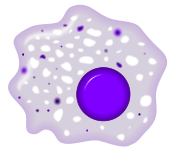 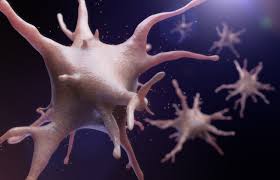 Макрофаги
Дендритні клітини
Т-хелпери
КЛІНІКА
Інкубаційний період від 2-4 тижнів до 2-3 місяців.


За класифікацією ВООЗ у клініці ВІЛ- інфекції виділяють наступні стадії:
Початкова гостра стадія;
Персистуюча генералізована лімфаденопатія;; 
СНІД – асоційований комплекс; 
СНІД – термінальна стадія.
ИМУНОДЕФІЦІТ ПРИ ВІЛ
активація провірусу за рахунок активації вражених Т-хелперів, з наступною загибеллю останніх;
накопичення значної кількості мутантних варіантів, що допомагають вислизувати збуднику з-під імунного нагляду;
утворення синцитію - безліч ядер Т-хелперів, укладених в одну клітинну мембрану, функціонально не активний;
розвиток аутоімунних реакцій і загибель в результаті цих реакцій хелперів та інших клітин, що мають CD4 рецептори;
gp120 може циркулювати окремо від вірусу, з'єднуючись з рецептором СD4 Т-хелперів, за рахунок чого клітина не може брати участь в імунній відповіді і є чужорідною для організму, не будучи інфікованою.
Зниження хелперно-супресорного індексу CD4/CD8:
	   - в гостру фазу за рахунок збільшення CD8 + -лімфоцитів;
       - в наступні фази за рахунок зниження CD4 + -лімфоцитів	
 поліклональна активація антитіл IgG (клітин пам’яті) під дією неспецифічного мітогену gp 120;
 порушення утворення антитіл до антигенів, що потрапили в організм у даний момент.
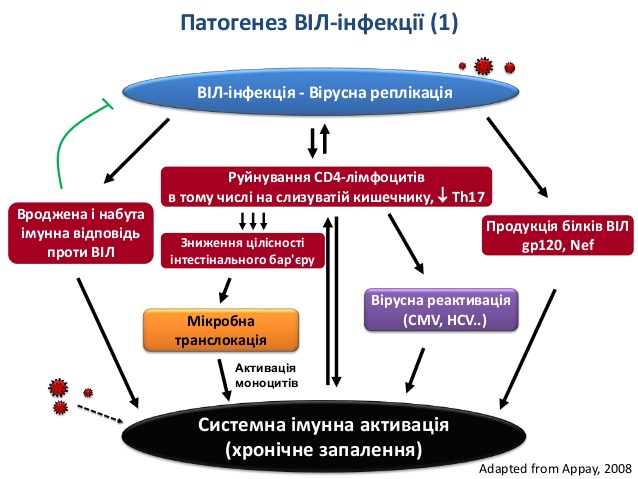 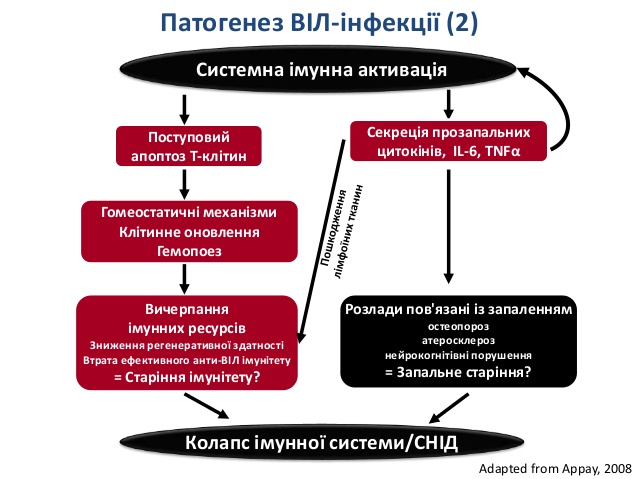 ДІАГНОСТИКА
Визначення вірусних антигенів та антитіл методом ІФА.

Методом ПЛР можна ідетифікувати генний матеріал вирусу – РНК. 
 - кількість копій РНК в мл крові дозволяє прогнозувати перебіг захворювання;
 - має значення для оцінки ефективності противірусної терапії.
ЛІКУВАННЯ
I     Інгібітори зворотньої транскриптази:

Нуклеозидні:

ЗИДОВУДИН, АЗИДОТИМІДИН, ДИДАНОЗИН, ЛАМІВУДИН, АБАКАВІР 
Ненуклеозидні:

НЕВІРАПІН , ДЕЛАВІРДИН

II     Інгібітори протеази:

САКВІНАВІР,  ІНДИНАВІР,  РИТОНАВІР

СХЕМИ ЛІКУВАННЯ
2 препарати НІЗТ і один препарат ННІЗТ 
2 препарати НИОТ і  один препарат ІП
Самостійна робота
Основні імунологічні механізми протипухлинного імунітету.
Отримання препаратів хромосом лімфоїдних клітин.
Інфекція та імунітет. Паразитизм як екологічний феномен